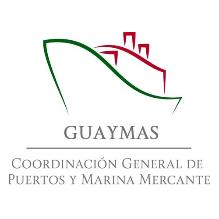 SUBCOMITÉ DE ECOLOGÍA Y MEDIO AMBIENTEComité de Vecinos por la Salud
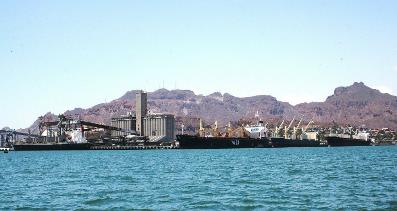 Septiembre 28 de  2018
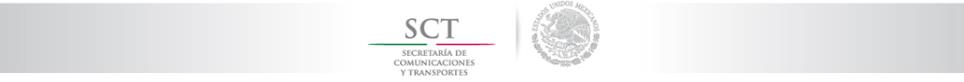 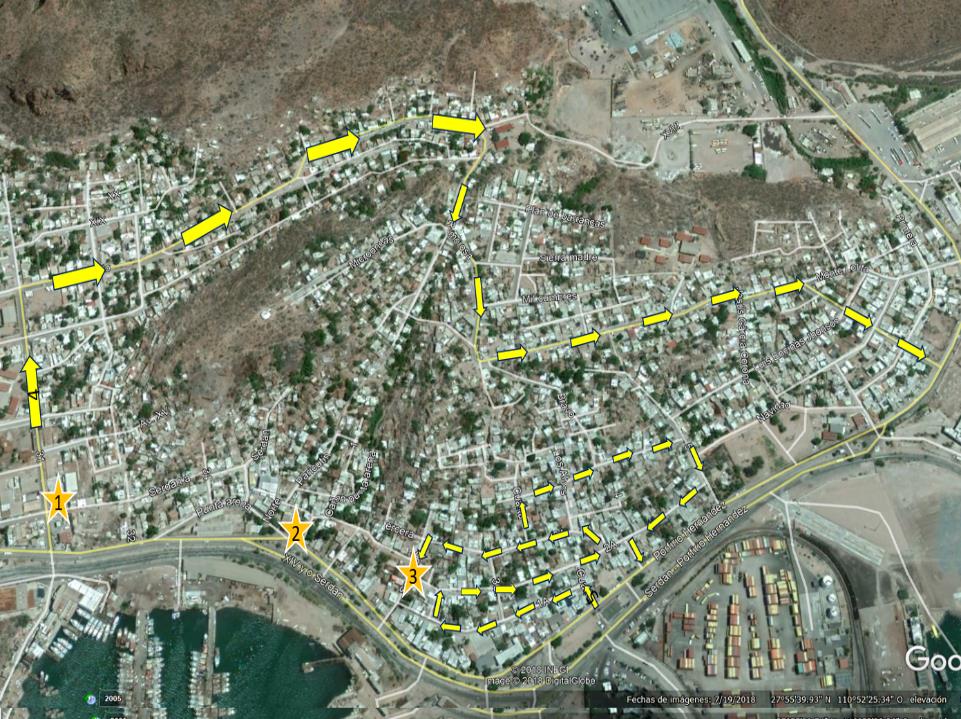 2
July 22, 2012
Footer text here
Resultados de Programa de Recolección de Basura
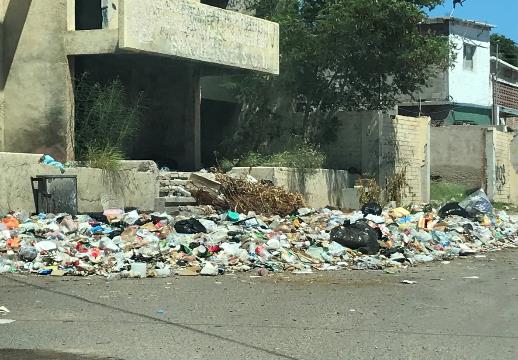 Antiguo Mercado a Espaldas de comandancia
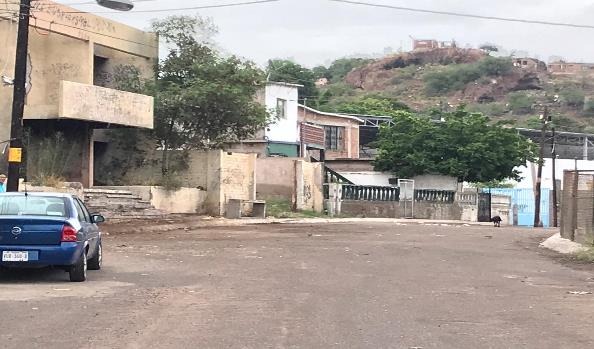 Antes
Después
3
Footer text here
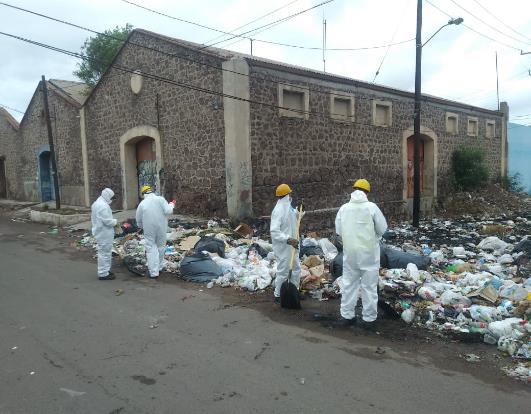 Calle 31 frente al super del norte
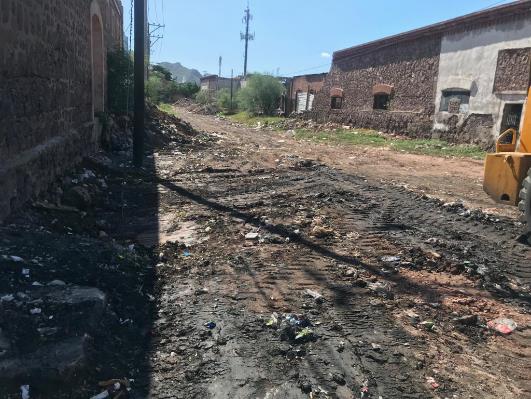 Antes
Después
4
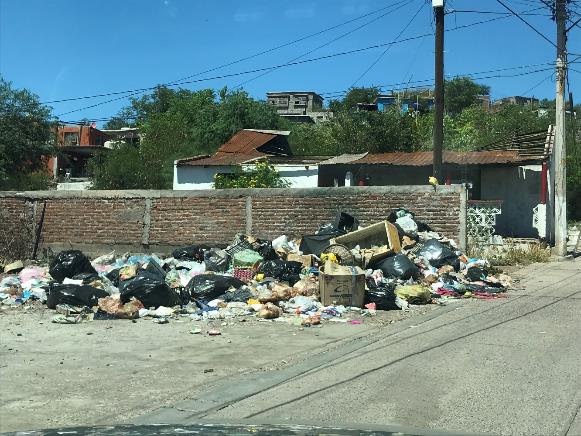 Recoleccion de basura  callejón segundo de col. Punta arena
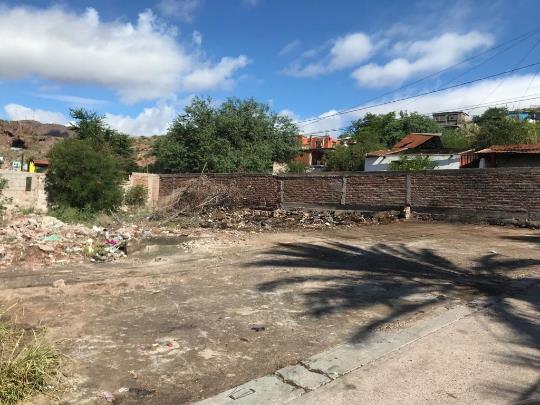 Antes
Después
5
Footer text here
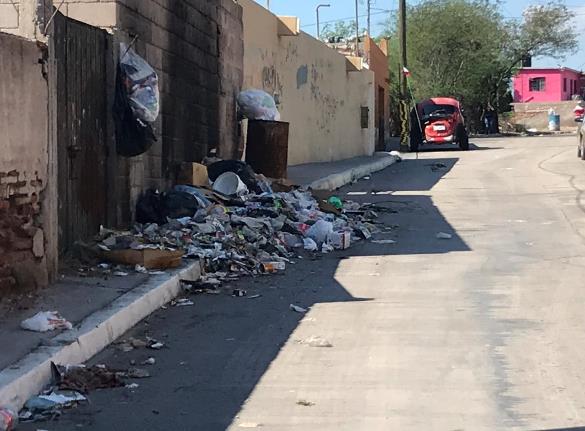 Recoleccion de basura  callejón  primero, espaldas del Mesón de Jesús en Col.  Punta Arena
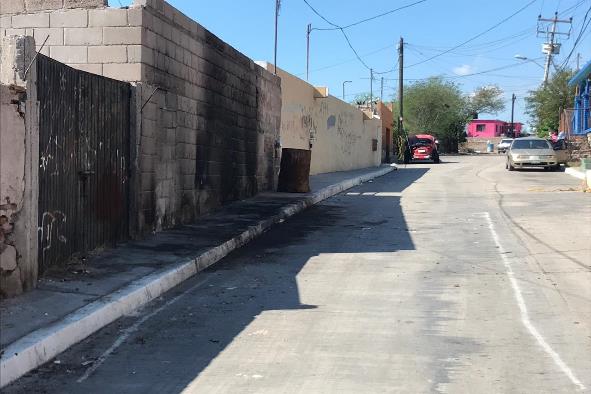 Antes
Después
6
Footer text here
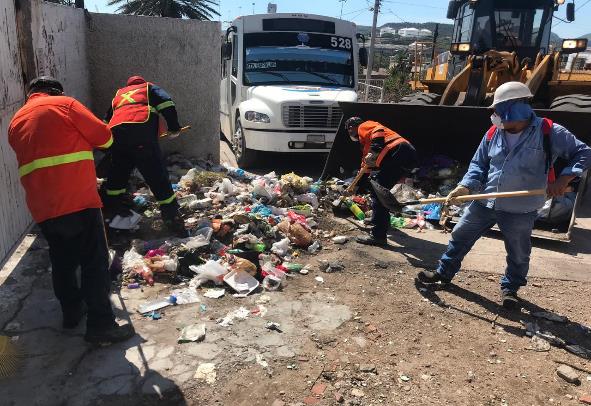 Recoleccion de basura  callejón  tercero en Col.  Punta Arena
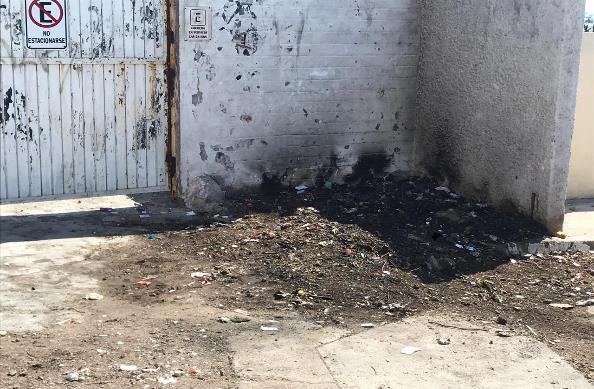 Antes
Después
7
Footer text here
Recoleccion de basura  a espaldas de Iglesia de la Virgen de  Guadalupe en Punta Arena
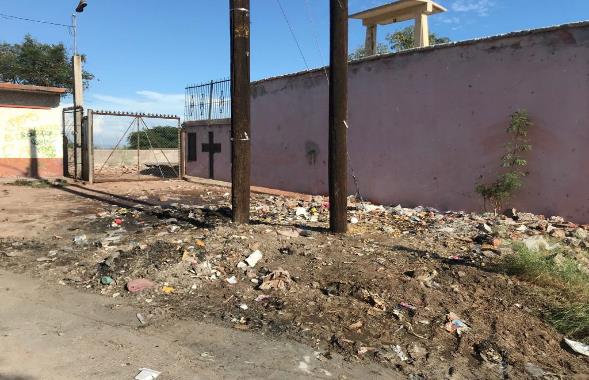 Antes
Después
8
Footer text here
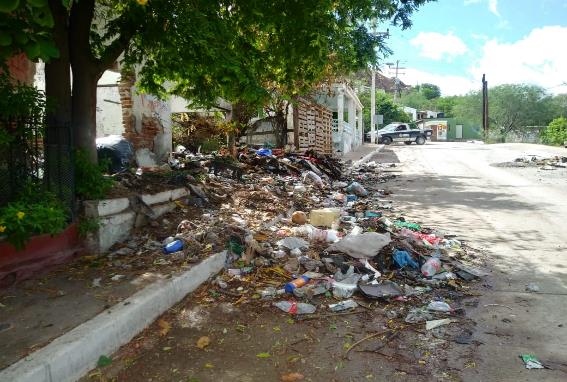 Recoleccion de basura  en calle 33 en Col. Golondrinas
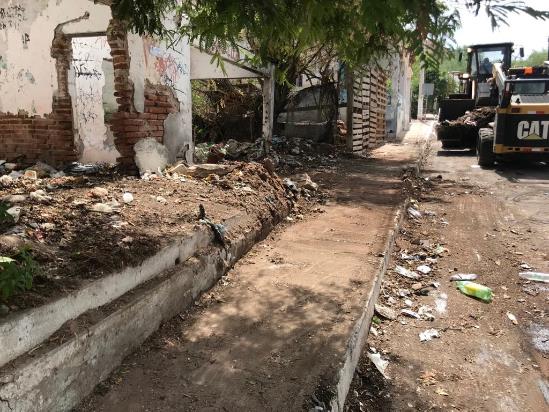 Antes
Después
9
Footer text here
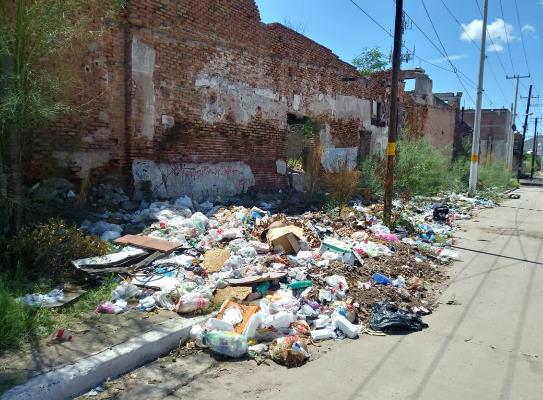 Recoleccion de basura frente a Maria de Jesus Bustillos  Ramirez en la calle 31
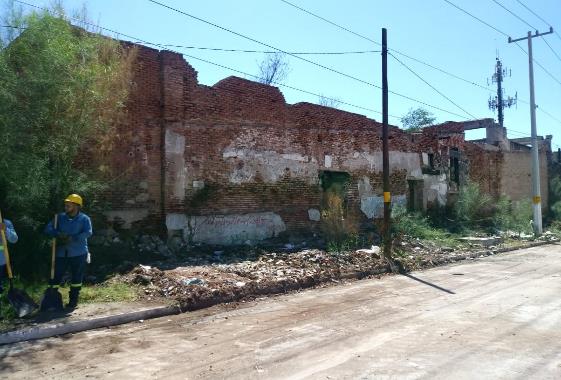 Antes
Después
10
July 22, 2012
Footer text here
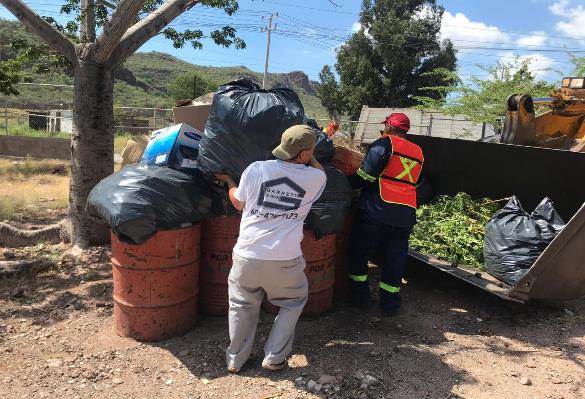 Apoyo en escuela Secundaria Técnica 57 de  la Col. Fatima
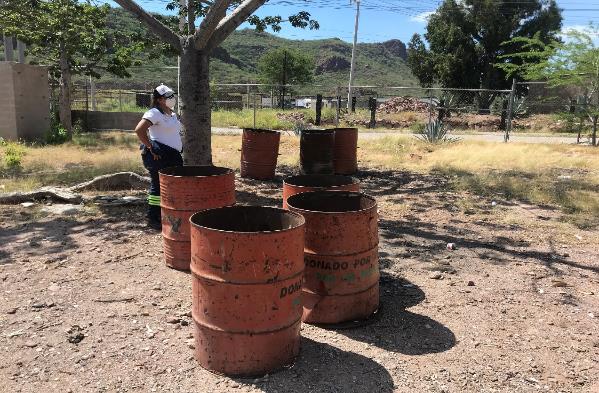 Antes
Después
11
Footer text here
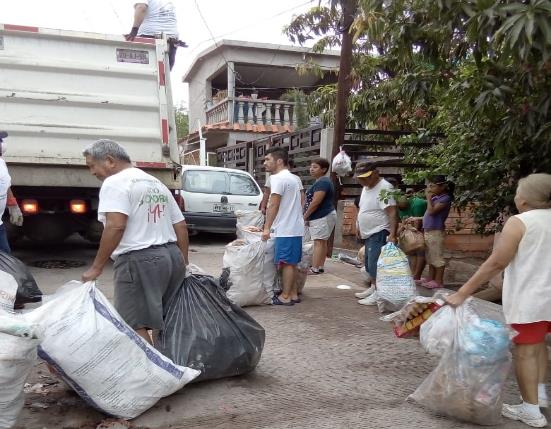 Vecinos de  los sectores apoyando en la recoleccion de  basura
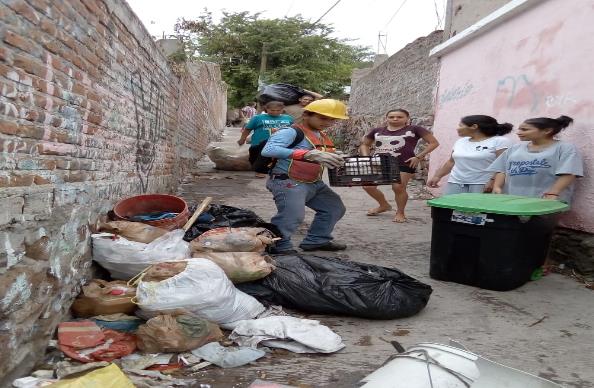 12
Footer text here
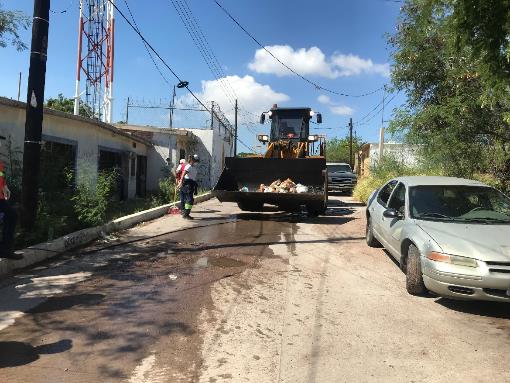 Trabajos de recoleccion de basura por  diferentes  Sectores de col. Termoeléctrica
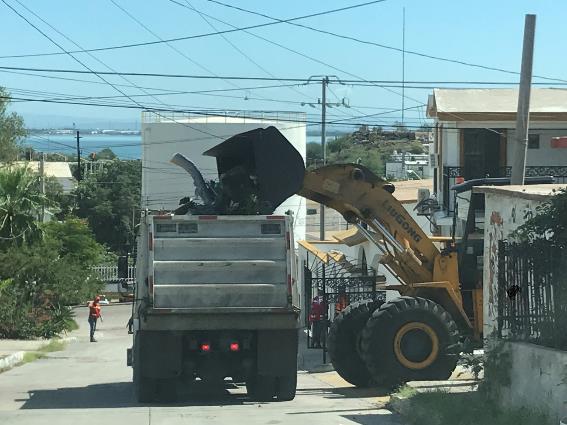 13
Footer text here
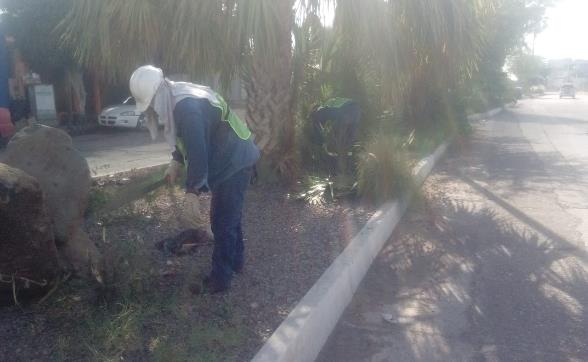 Trabajos de poda de  arboles en Boulevard Porfirio Hernández
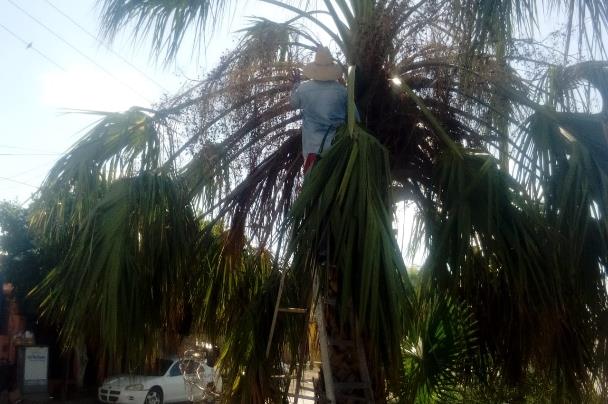 14
July 22, 2012
Footer text here
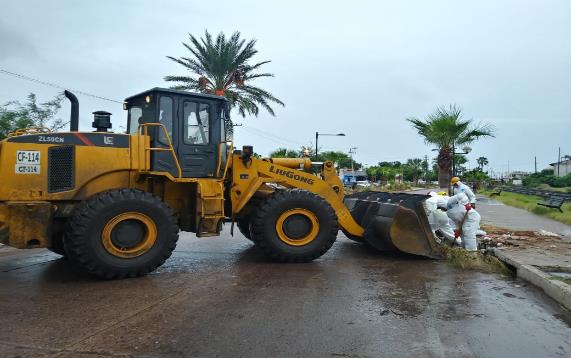 Trabajos recolección de  basura en Boulevard Porfirio Hernández
15
Footer text here
Trabajos encalado de  guarniciones en Boulevard Porfirio Hernández
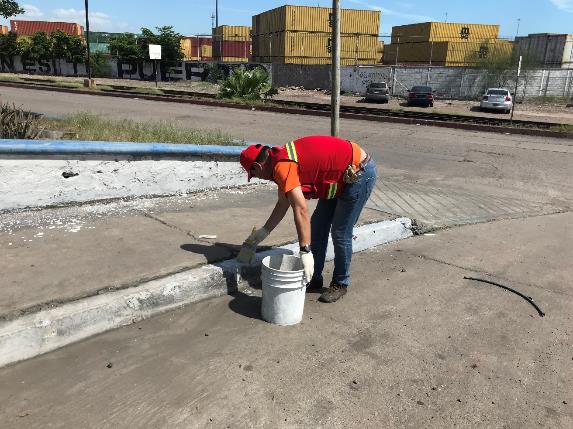 16
July 22, 2012
Footer text here
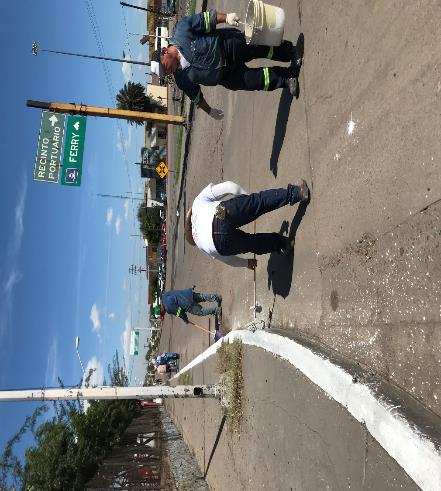 Trabajos encalado de  guarniciones en Boulevard Porfirio Hernández
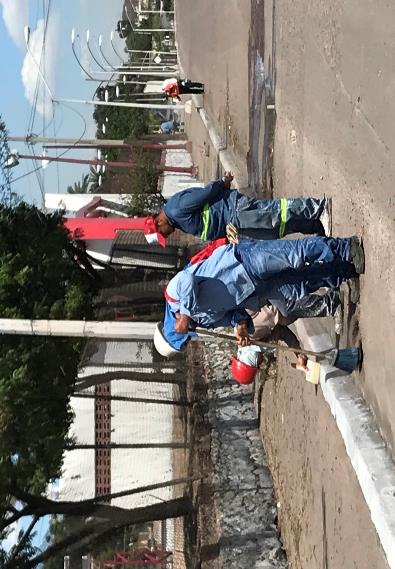 17
July 22, 2012
Footer text here
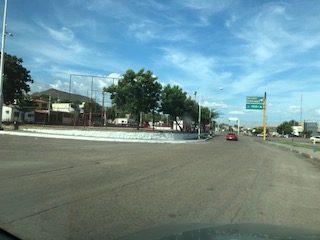 Boulevard Porfirio Hernández terminado
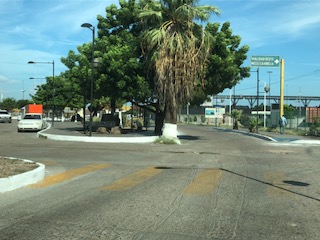 18
Footer text here
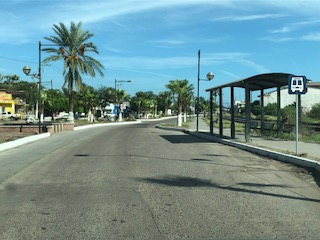 Boulevard Porfirio Hernández terminado
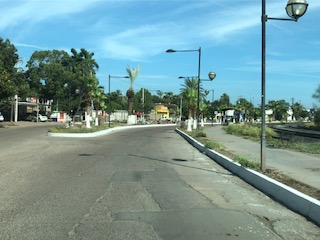 19
July 22, 2012
Footer text here
Boulevard Porfirio Hernández terminado
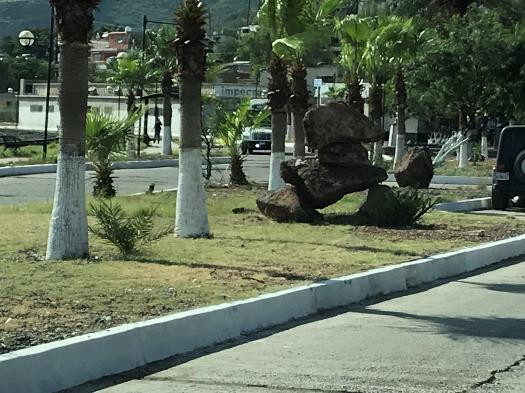 20
Footer text here
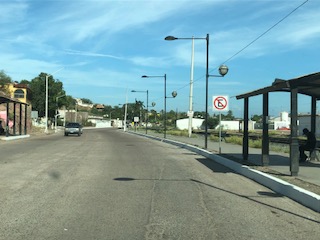 Boulevard Porfirio Hernández terminado
21
Footer text here
Boulevard Porfirio Hernández terminado
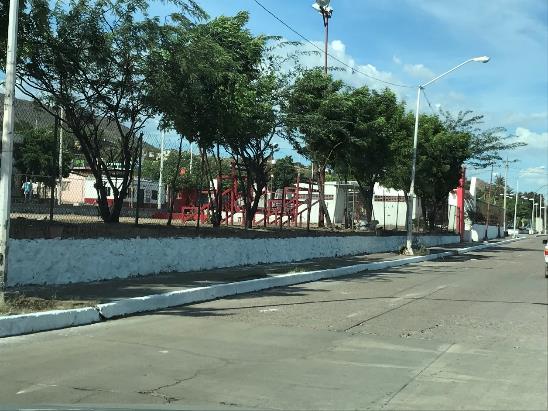 22
Footer text here
Primer día de la  jornada de limpieza con un total de  82  trabajadores de la comunidad portuaria distribuidos en grupos para atender las colonias aledañas al puerto, se utilizó también 2 trascabos, un bob-cat, una montacarga y 11 camiones de  volteo, se recolectaron los residuos de la calle  31, antiguo mercadito y callejón segundo de la colonia punta arena, golondrinas, termoeléctrica, montelolita, así como  recolección  del boulevard  Porfirio Hernandez, siendo un total de  33 toneladas de basura.
 
Personal Operativo
 
12 	Empresa de Limpieza
08	Cortez Transfer
06	Cemex
08	Arcelor Mittal
08	Grupo México
15	TPP 
10	Silos API
15	API
23
Footer text here
Segundo día de la  Jornada de limpieza con un total de  56  trabajadores de la comunidad Portuaria distribuidos en grupos para atender las colonias aledañas al puerto, se utilizaron 2 trascabos, un bob-cat y 6 camiones de  volteo, se recolectaron los residuos de la calle  31 y 33, y callejón tercero y cuarto de la colonia Punta Arena, Golondrinas y termoeléctrica,  así como  recolección  del boulevard  Porfirio Hernandez, siendo un total de  31 toneladas de basura.
 


Personal Operativo
 
12 	Empresa de Limpieza
08	Cortez Transfer
01	Arcelor Mittal
10	TPP 
10	Silos  API
15	API
24
July 22, 2012
Footer text here
Tercer día de la Jornada de limpieza con un total de  45  trabajadores de la comunidad Portuaria distribuidos en grupos para atender las colonias aledañas al puerto, se utilizó 1 trascabo y 1 camión de  volteo, se recolectaron los residuos de la colonia Punta Arena y termoeléctrica,  así como  recolección y pintura de guarniciones y arboles del boulevard  Porfirio Hernandez, siendo un total de 6 toneladas de basura, de igual manera se acopió la basura de la Escuela Secundaria Técnica #59 la cual se encuentra en la Colonia Fatima.


Personal Operativo

12 	Empresa de Limpieza
08	Cortez Transfer
01	Arcelor Mittal
15	Silos API
09	API
25
July 22, 2012
Footer text here
Tonelaje Total  Recolectado y  Dispuesto en  Relleno Sanitario
70  toneladas
26
July 22, 2012
Footer text here
Equipo  Utilizado
200 Guantes de hule
200 guantes de carnaza
200 Tapabocas
200 Lentes
20 Palas
6 machetes
25 escobas
15 Rastrillos
2 trascabos
10 Camiones de volteo
20 Brochas
25 cubetas
10 kilos de sal
10  sacos de Calidra
100 Camisetas
100 Gorras
250 botellas de Agua
100 Vasos
4 Igloo
183 comidas
183 refrescos
200 botellas de  agua
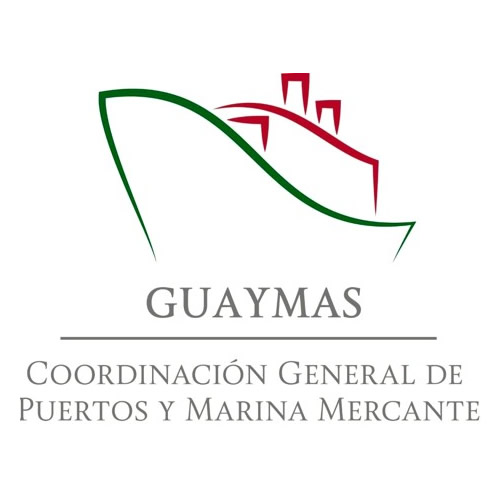 GRACIAS!!
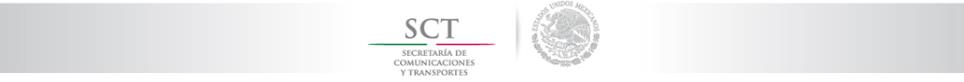 28
22 de julio de 2012